History - Land Ahoy
Timeline
Sea Explorers
There have been lots of famous sea explorers who have discovered large parts of the world and made the world we live in today.
1304: Idn Battuta
      was born










1768: Captain 
      James Cook 
      made his 
      first voyages






1909: Matthew 
      Henson 
      discovered 
      the North Pole 


2005: Ellen Captain 
   circumnavigated
      the world 

2023: Today
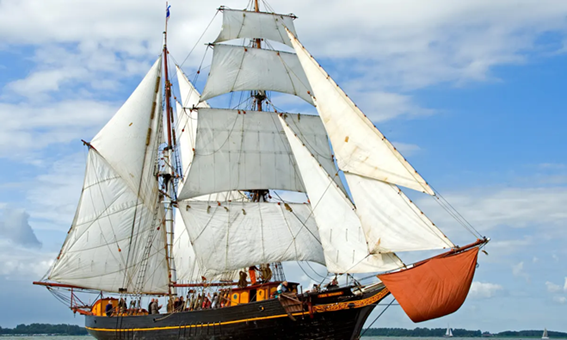 Life at Sea
Life was very difficult. Explorers were at sea for a long time with no clean water or fresh food. So it was very smelly on board and lots of people got ill due to poor diet and hygiene. 

In the early years of discovery they had no maps and the only way of navigation was through reading the stars and badly drawn maps.
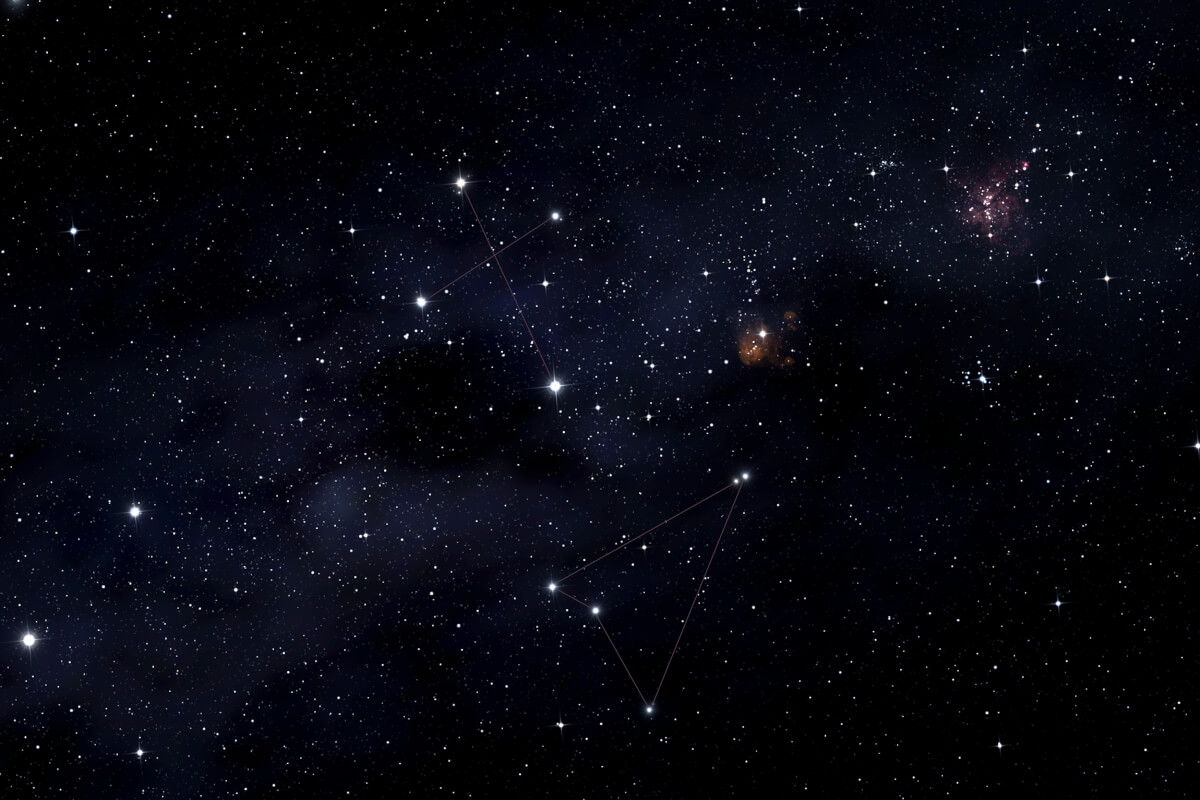 Captain James Cook
Cook was a famous English sea captain, navigator and explorer. He was born in 1728 and died in 1779. He joined the Royal Navy in 1755. 

Cook went made three famous voyages and went to places no one had ever been before. Cook designed some of the first maps that we still use today.
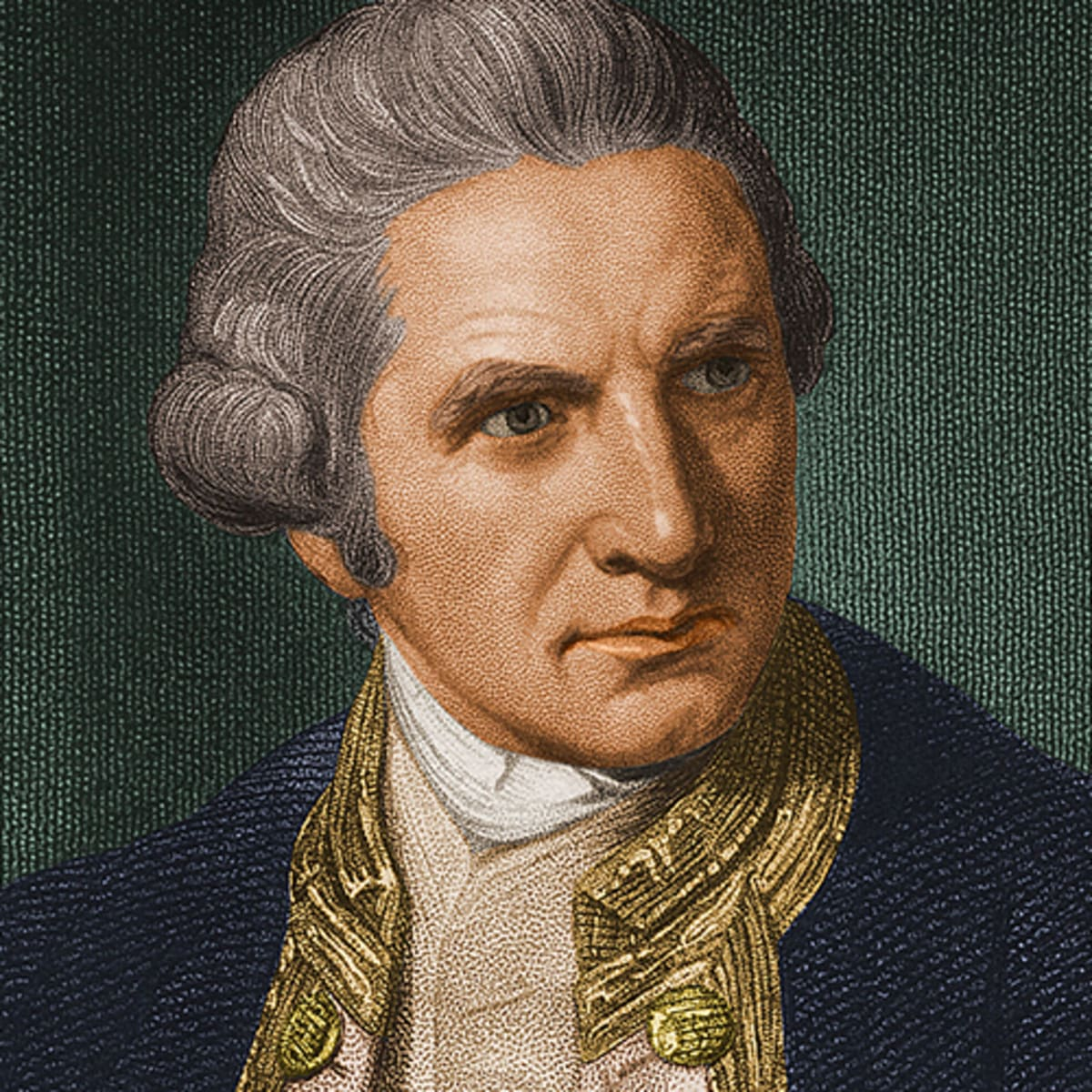 Glossary
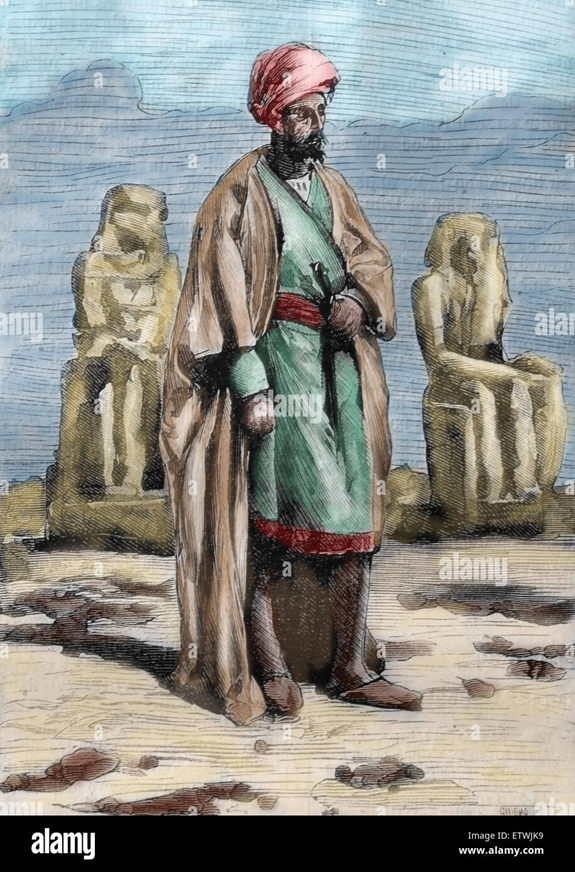 Idn Battuta
First known explorer
Travelled nearly 73000 miles and visited the equivalent of 44 modern countries on foot or by sea.
A person who explores a new or unfamiliar area.
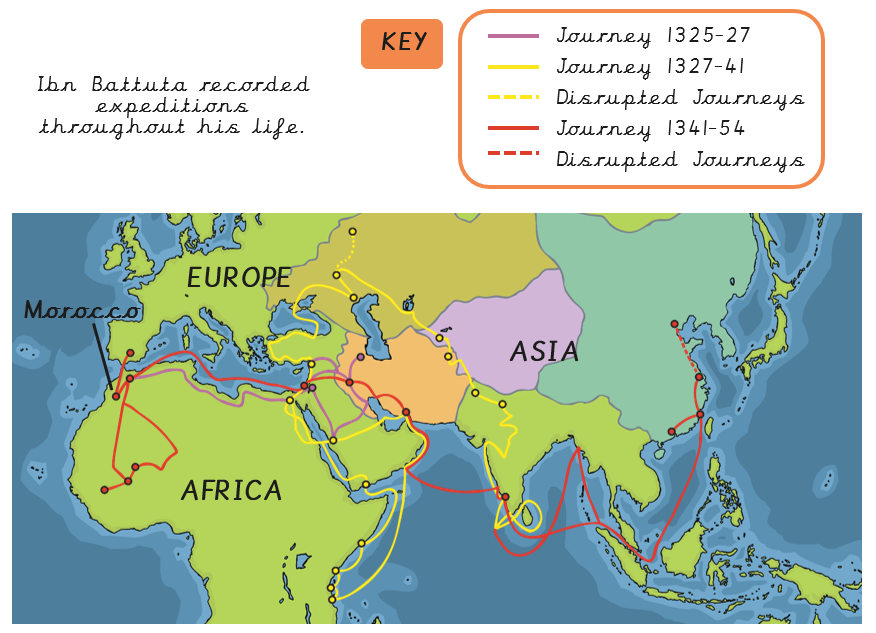 explorer
A person who attacks and robs ships at sea.
pirate
Sail or travel around something like the world.
circumnavigate
Matthew Henson
He was a Black American explorer, at the time when there was a lot of racism in the world. He explored the world by sea.  

Matthew Henson was famous for exploring the Arctic with Robert Peary and being first people to discover the North Pole.
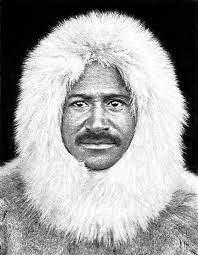 ocean
A very large expanse of sea.
artefacts
an object made by a human being, typically one of cultural or historical interest.
Any of the world's main continuous expanses of land
continents
Dame Ellen MacArthur (1976-present)
Today explorers like Ellen have technology to help them on their expeditions. 
Ellen is famous for setting a new world record in 2005 by sailing solo around the world in 71 days.
A long journey involving travel on the sea or in space.
voyage
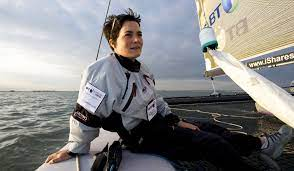 cargo
The goods that are carried by large types of transport such as ships and aircraft.